Antibiotická rezistence.
Matúš Mihalčin
Klinika infekčních chorob FN Brno a LF MU
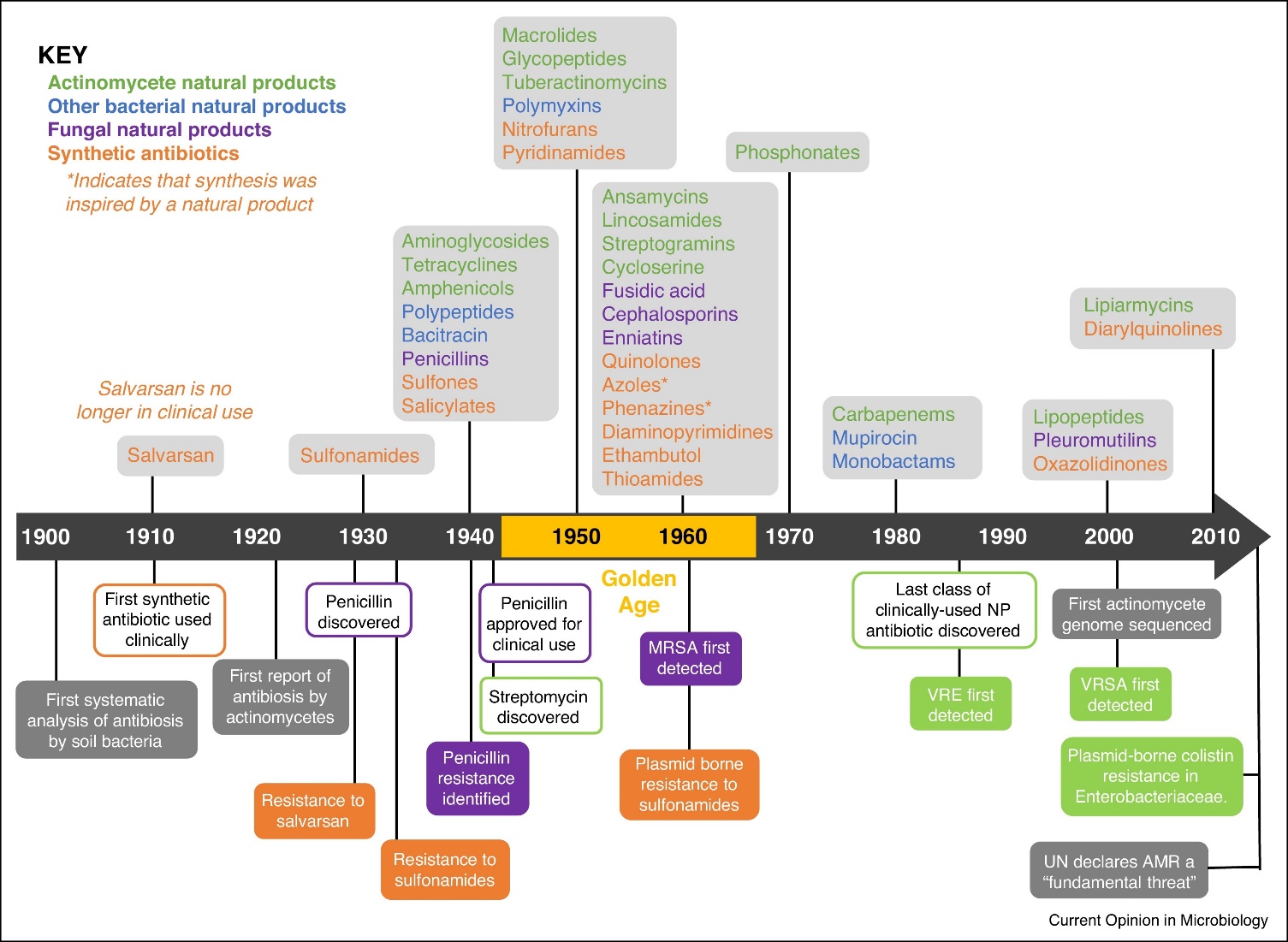 Current Opinion in Microbiology 2019, 51:72–80
https://doi.org/10.1016/j.mib.2019.10.008
AMR - antimicrobial resistance
NP - natural products
[Speaker Notes: Introduction of new antibiotic clases  develoment of bacterial resitance]
ATB rezistence
Peniciliny	          	(různé, ale hlavně MRSA)
Makrolidy		(již běžně u G+ bakterií i STD)
Cefalosporiny !!      	(ESBL enterobaktérie)
Karbapenemy !!!!!  	(MBL a KPC enterobaktérií)
Flourochinolony     	(Pseudomonas aeruginosa)
Aminoglykosidy     	(Pseudomonas aeruginosa)
Glykopeptidy         	(VRE, VRSA)
[Speaker Notes: racionální indikace ATB 
	(většina respiračních infekcí je virových)

v nemocnici hygienické standardy 
	+ dodržování izolačního režimu u MRSA, VRE, CDAD, ...]
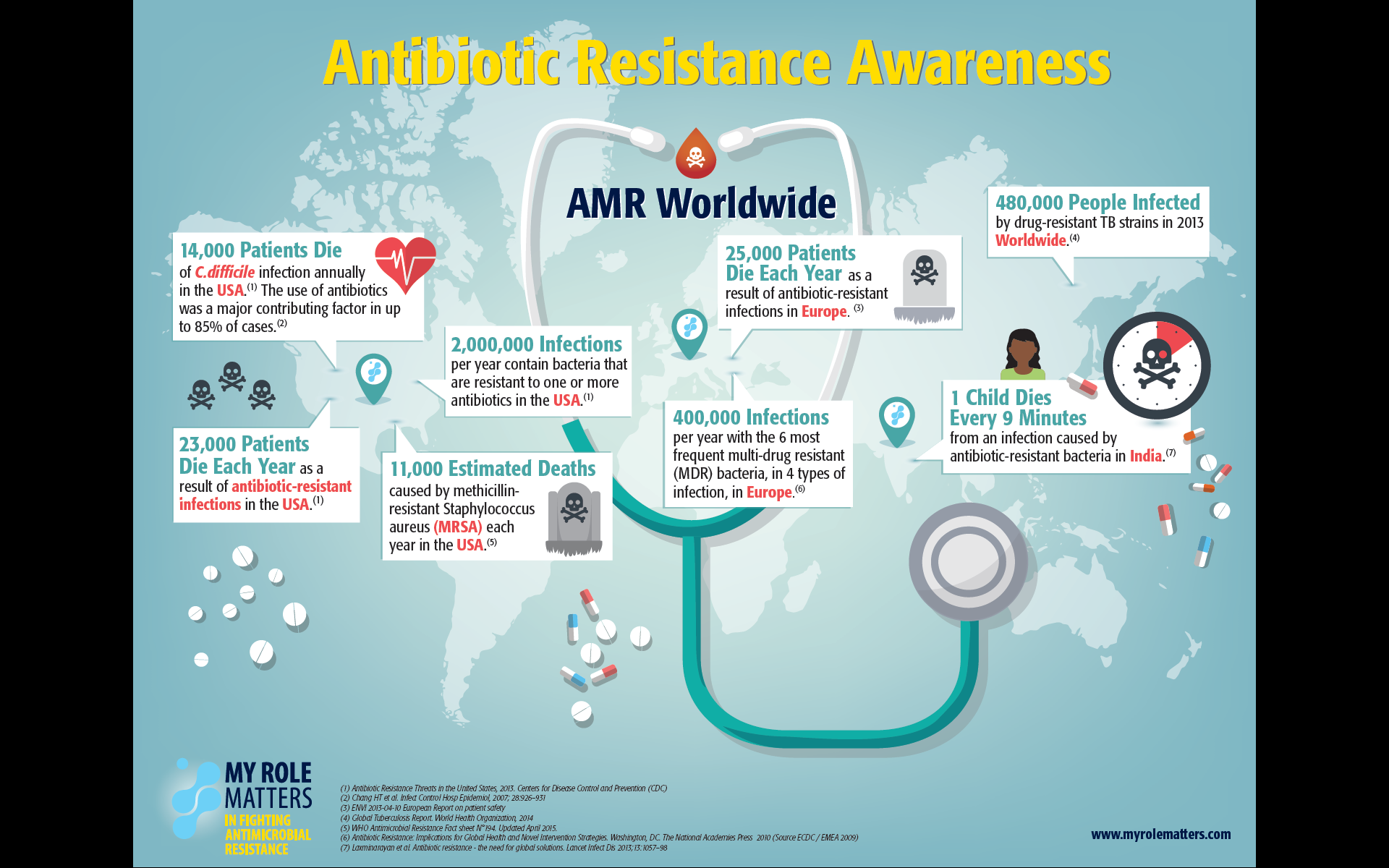 [Speaker Notes: https://www.biomerieuxconnection.com/connect/educational-resources/]
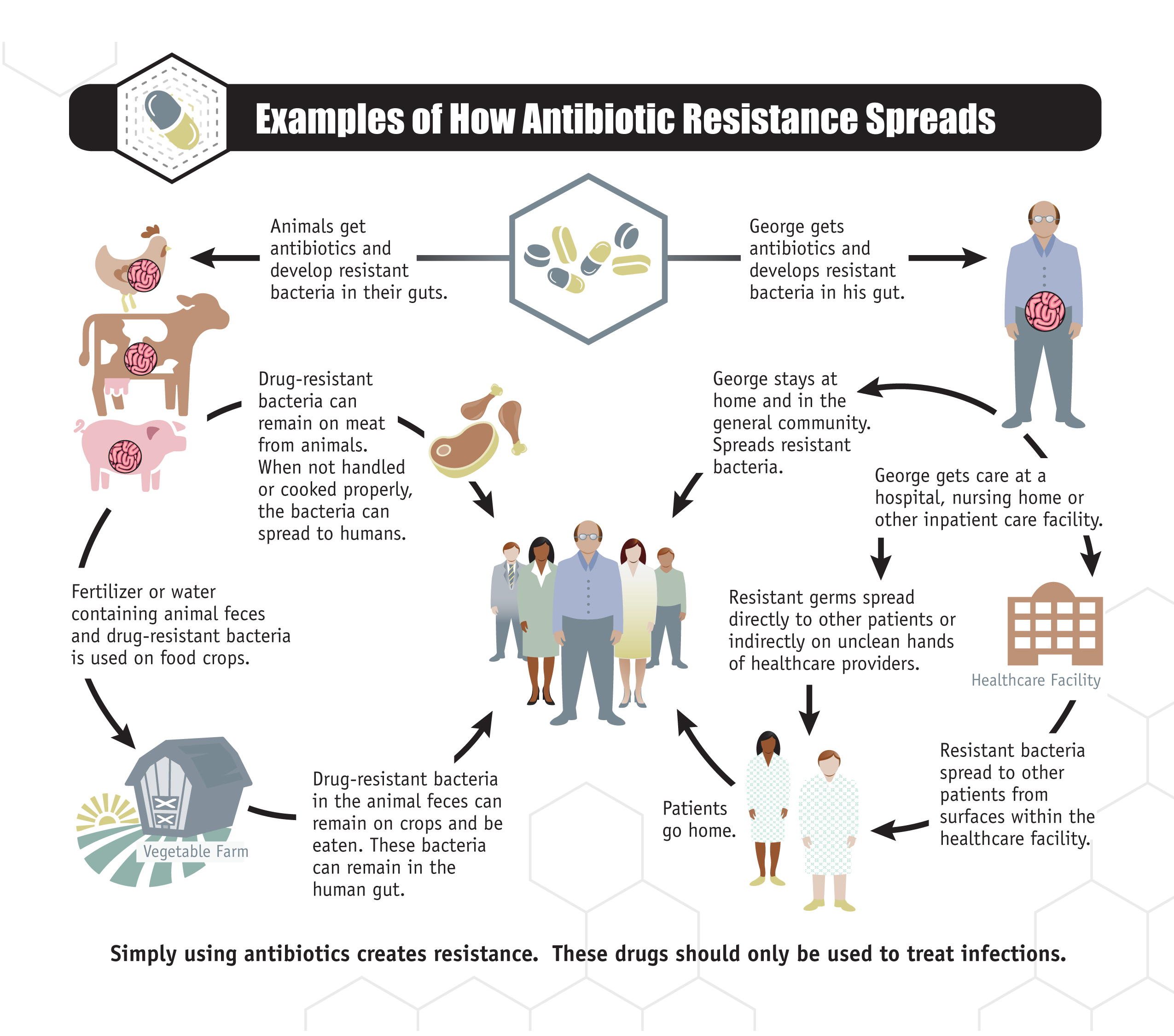 ATB rezistence
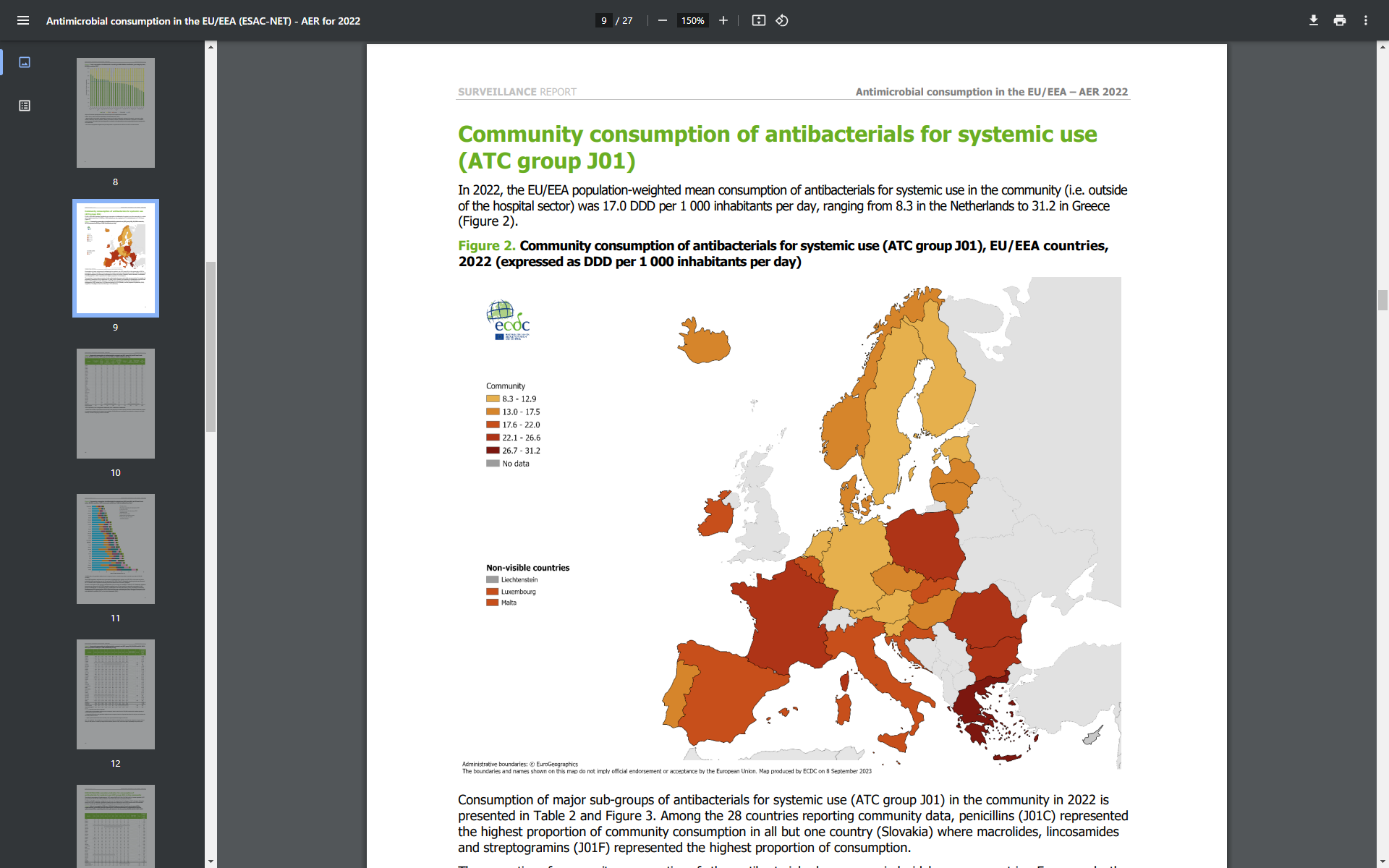 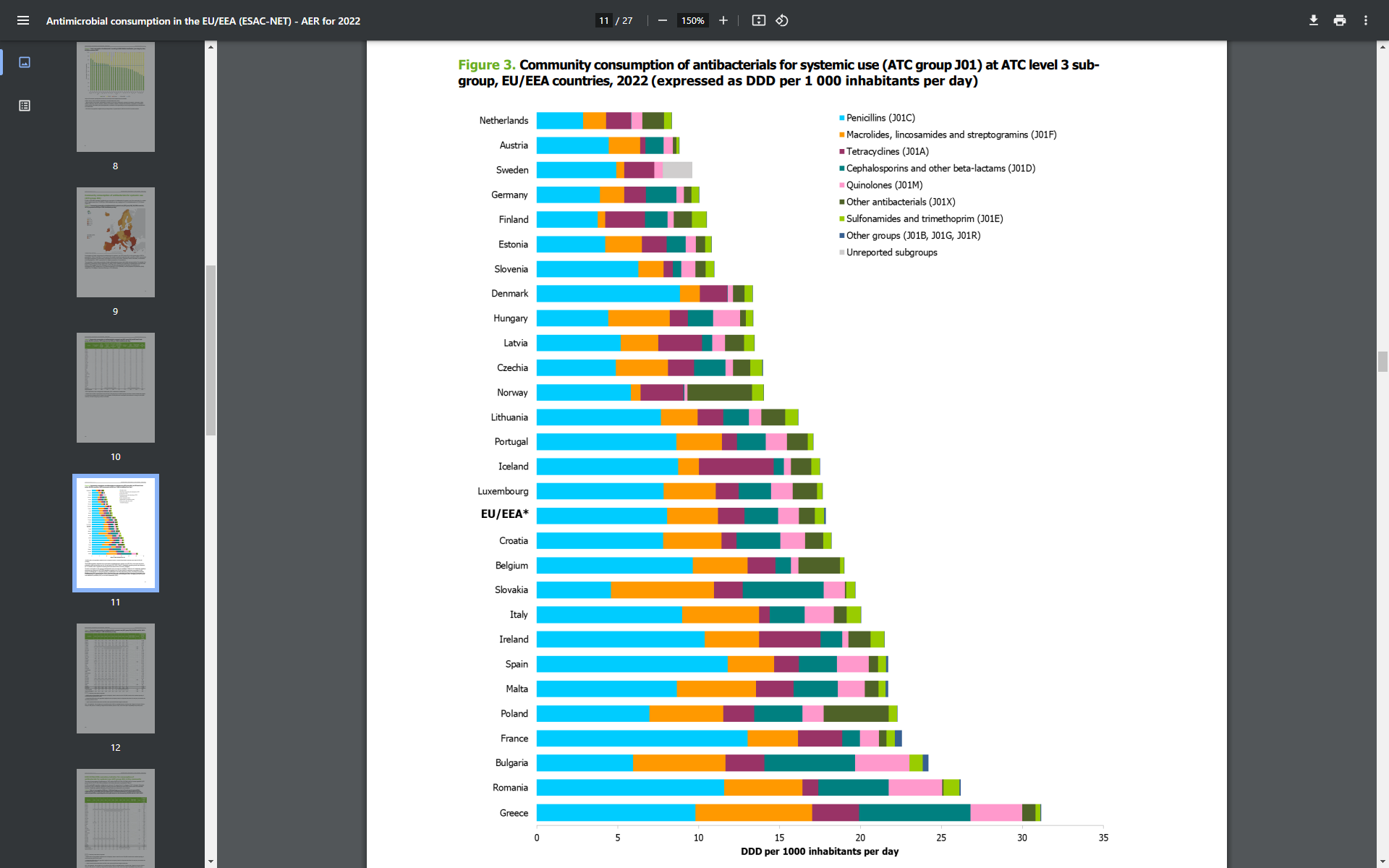 Antimicrobial consumption in the EU/EEA (ESAC-Net) - Annual Epidemiological Report for 2022 (17 Nov 2023).
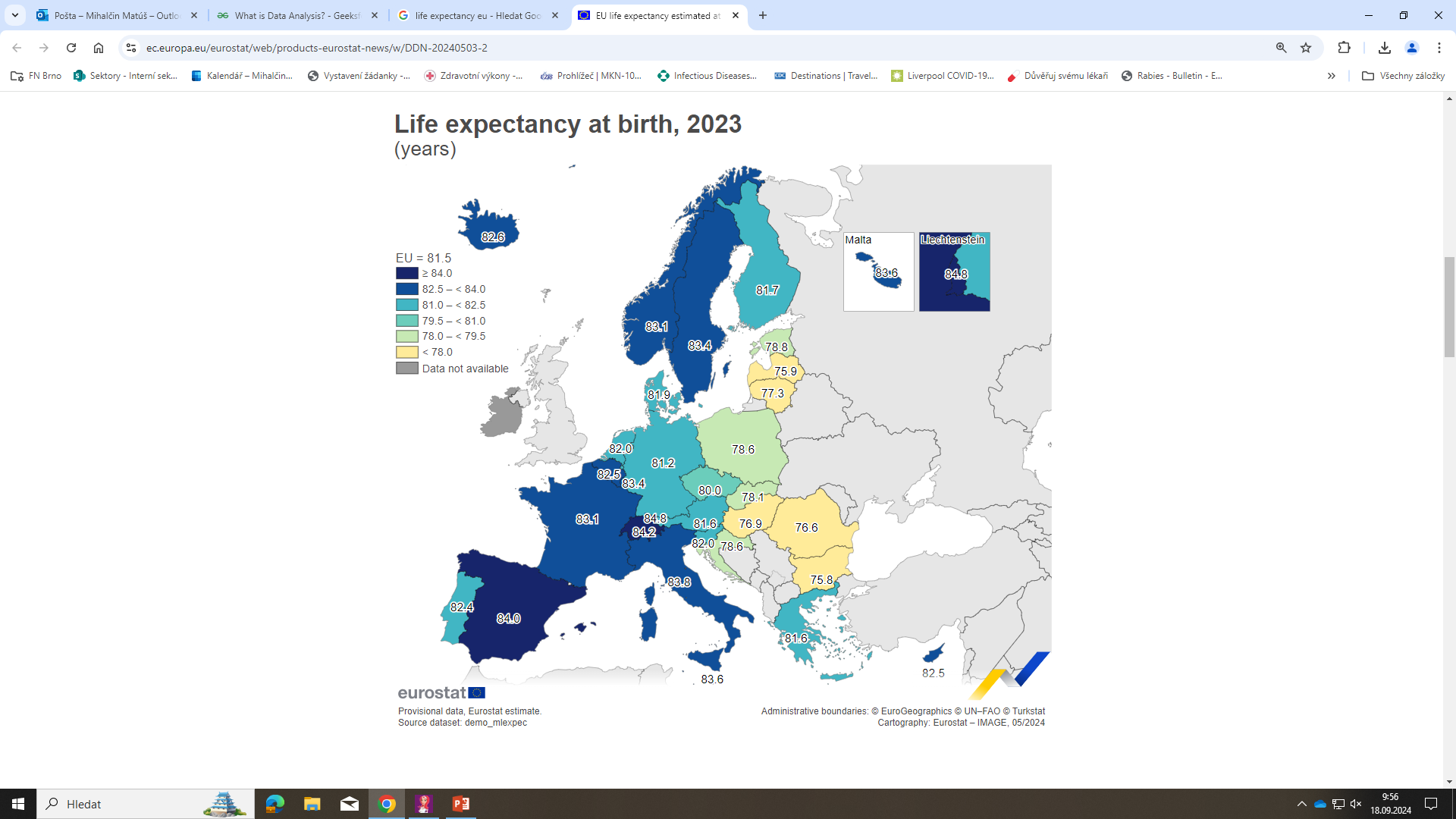 Eurostat estimate.Source dataset: demo_mlexpec. (Sep 2024) https://ec.europa.eu/eurostat/web/products-eurostat-news/w/DDN-20240503-2
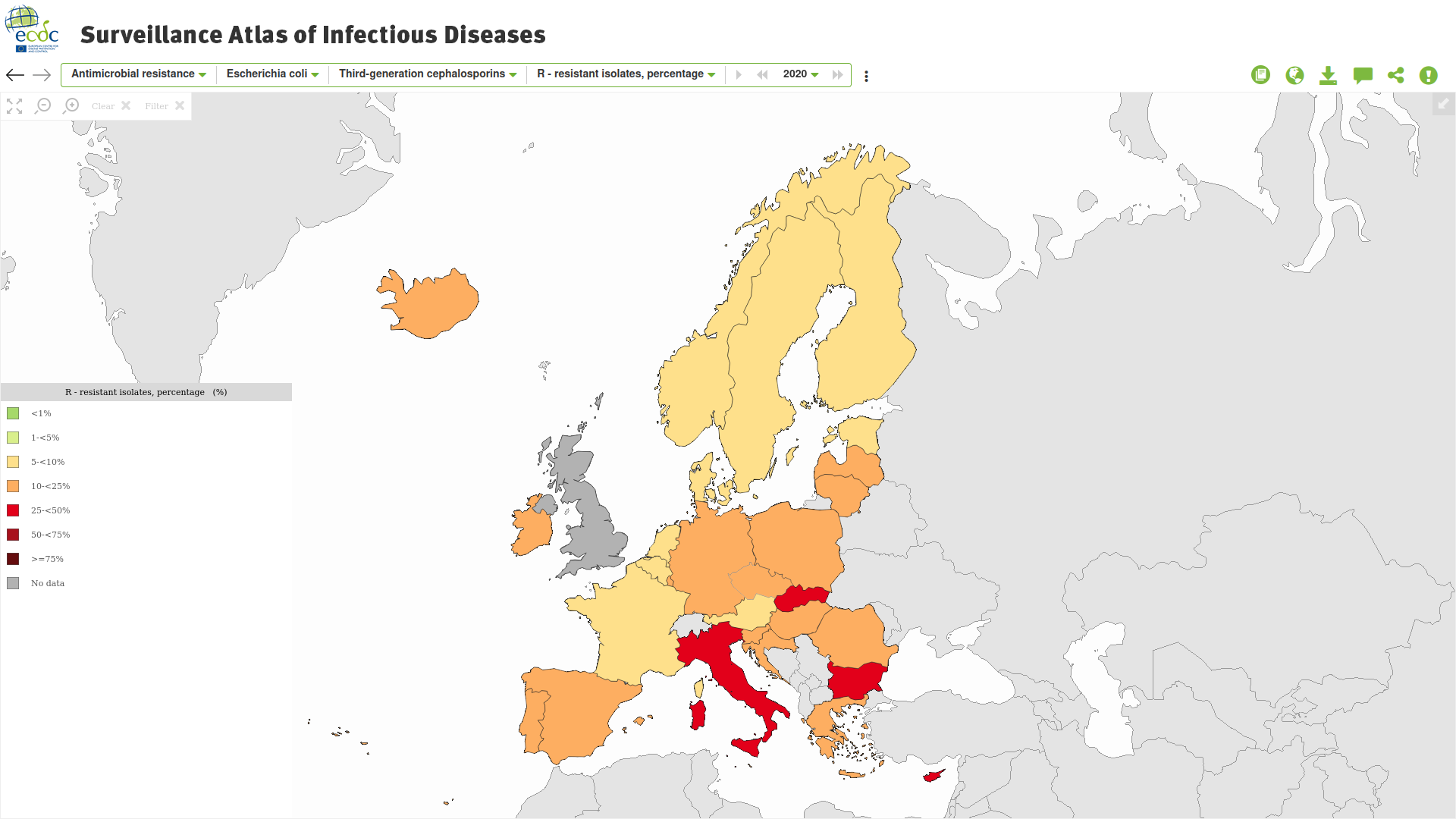 zdroj: ECDC Data Disclaimer for Surveillance atlas of infectious diseases
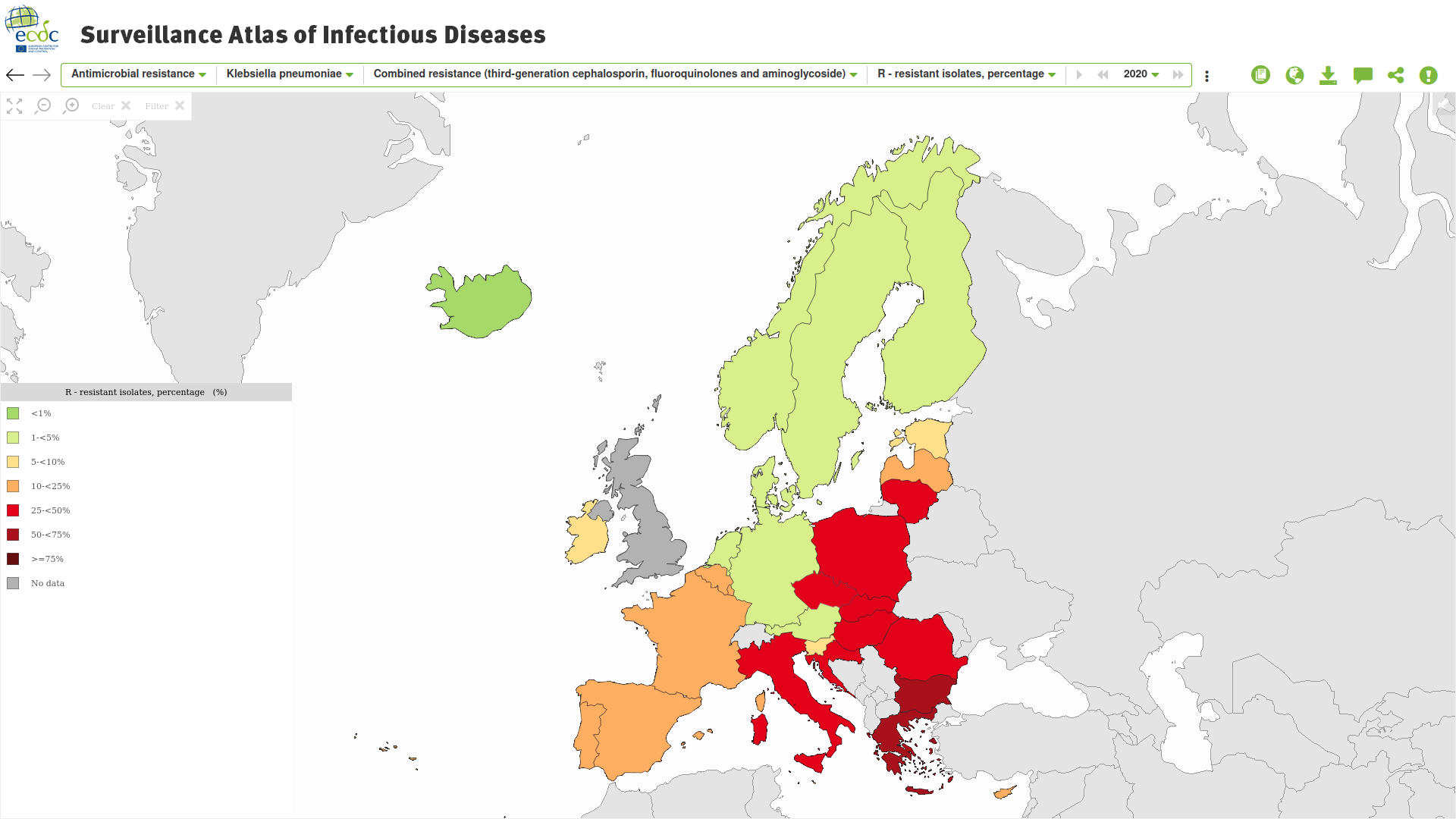 zdroj: ECDC Data Disclaimer for Surveillance atlas of infectious diseases
Poměr receptů s předepsaným chráněným aminopenicilinovým ATB a celkovým počtem receptů s předepsaným ATB.
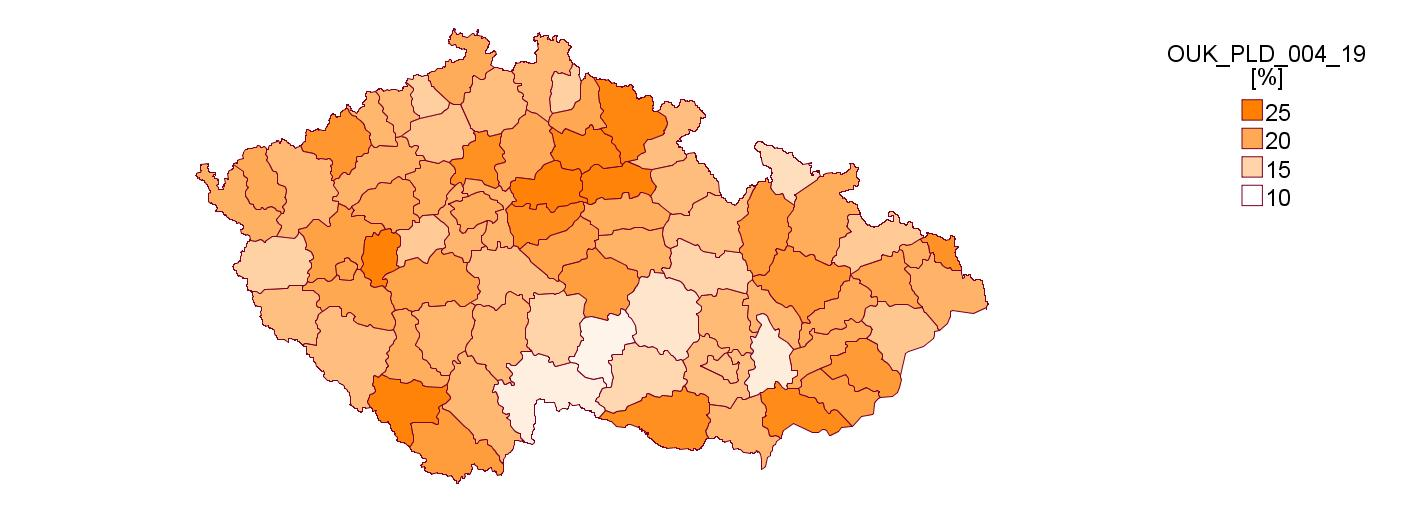 Zdroj: Kanceláři zdravotního pojištění
https://puk.kancelarzp.cz/ukazatele/antibiotika/
Poměr receptů s předepsaným makrolidovým ATB a celkovým počtem receptů s předepsaným ATB.
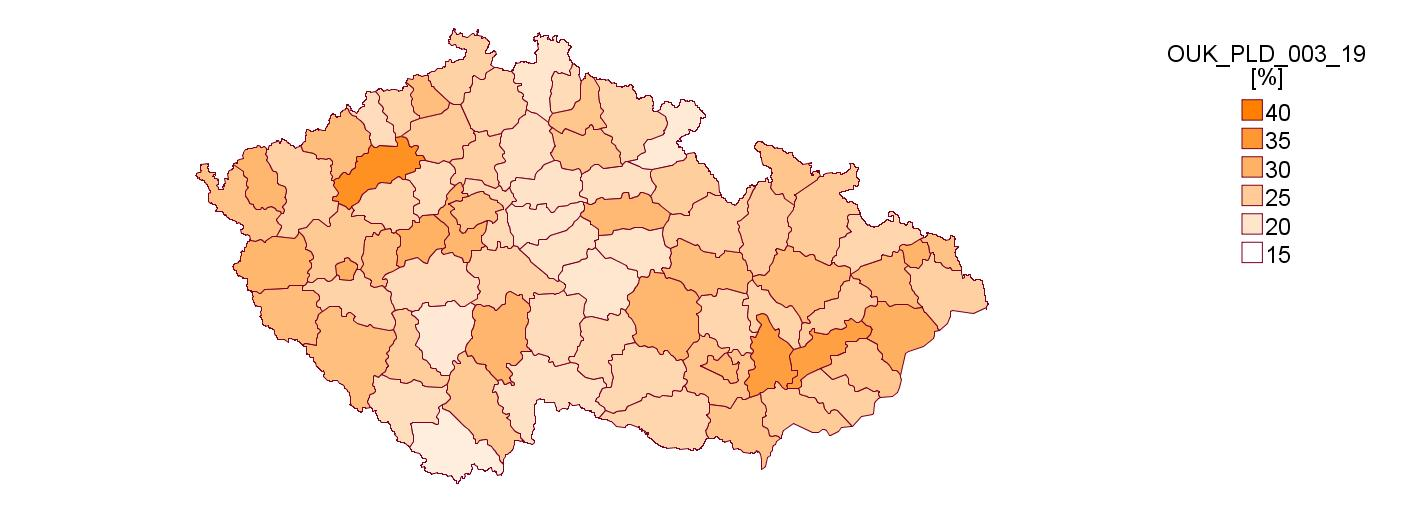 Zdroj: Kanceláři zdravotního pojištění
https://puk.kancelarzp.cz/ukazatele/antibiotika/
Poměr receptů s předepsaným cefalosporinovým ATB a celkovým počtem receptů s předepsaným ATB.
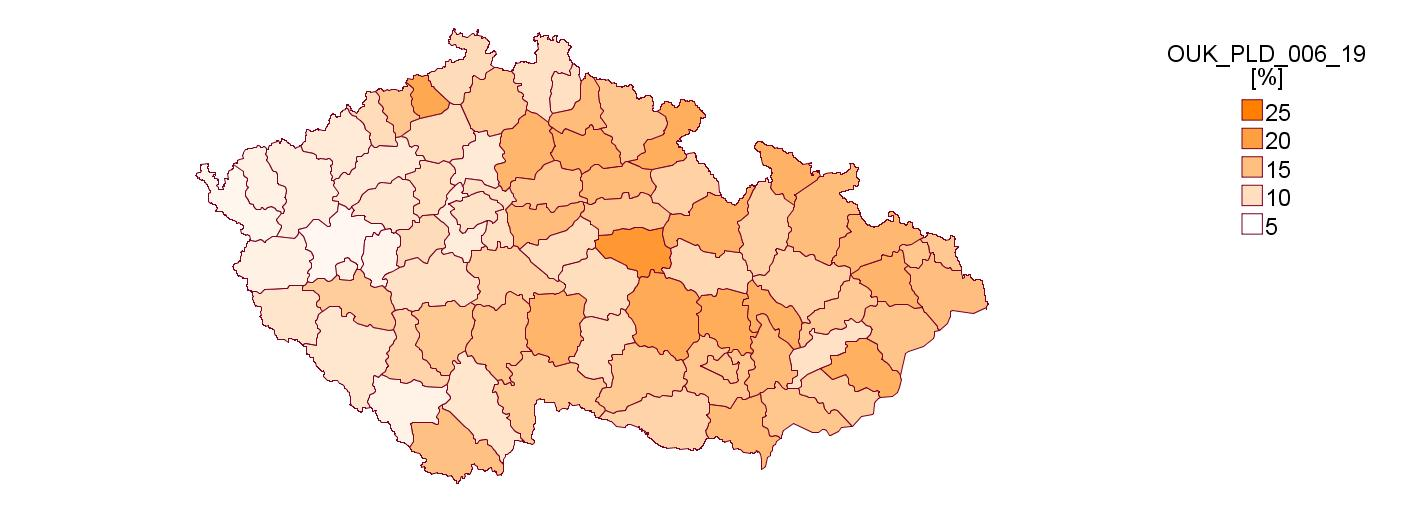 Zdroj: Kanceláři zdravotního pojištění
https://puk.kancelarzp.cz/ukazatele/antibiotika/
Poměr receptů s předepsaným fluorochinolonovým ATB a celkovým počtem receptů s předepsaným ATB.
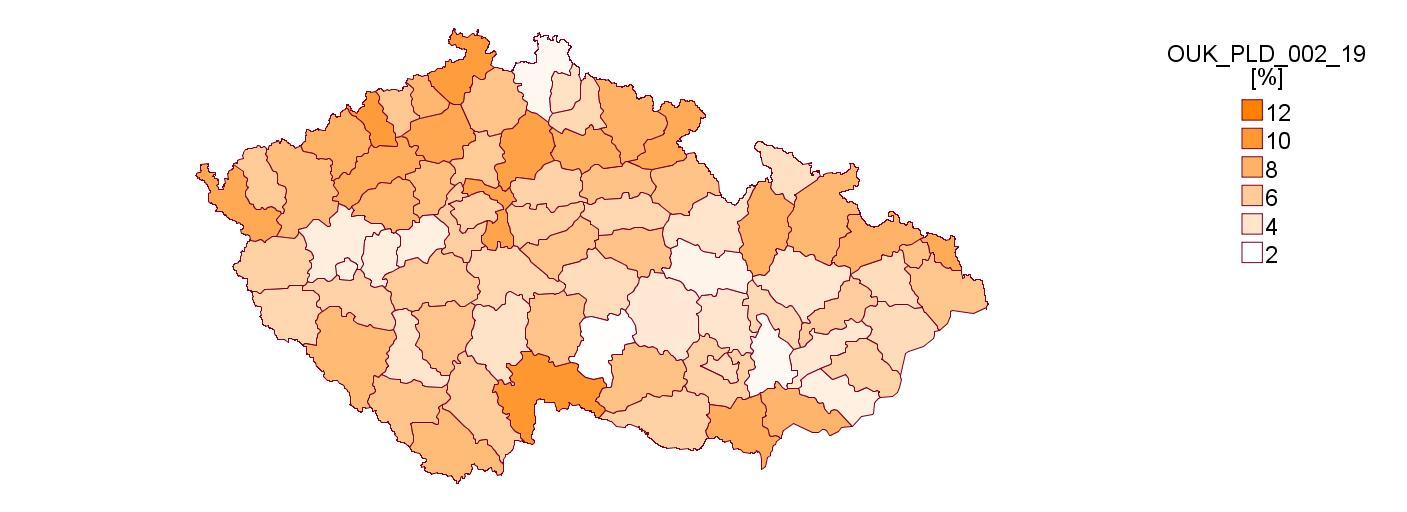 Zdroj: Kanceláři zdravotního pojištění
https://puk.kancelarzp.cz/ukazatele/antibiotika/
A k tomu ještě kolitida vyvolána Clostridioides difficile…
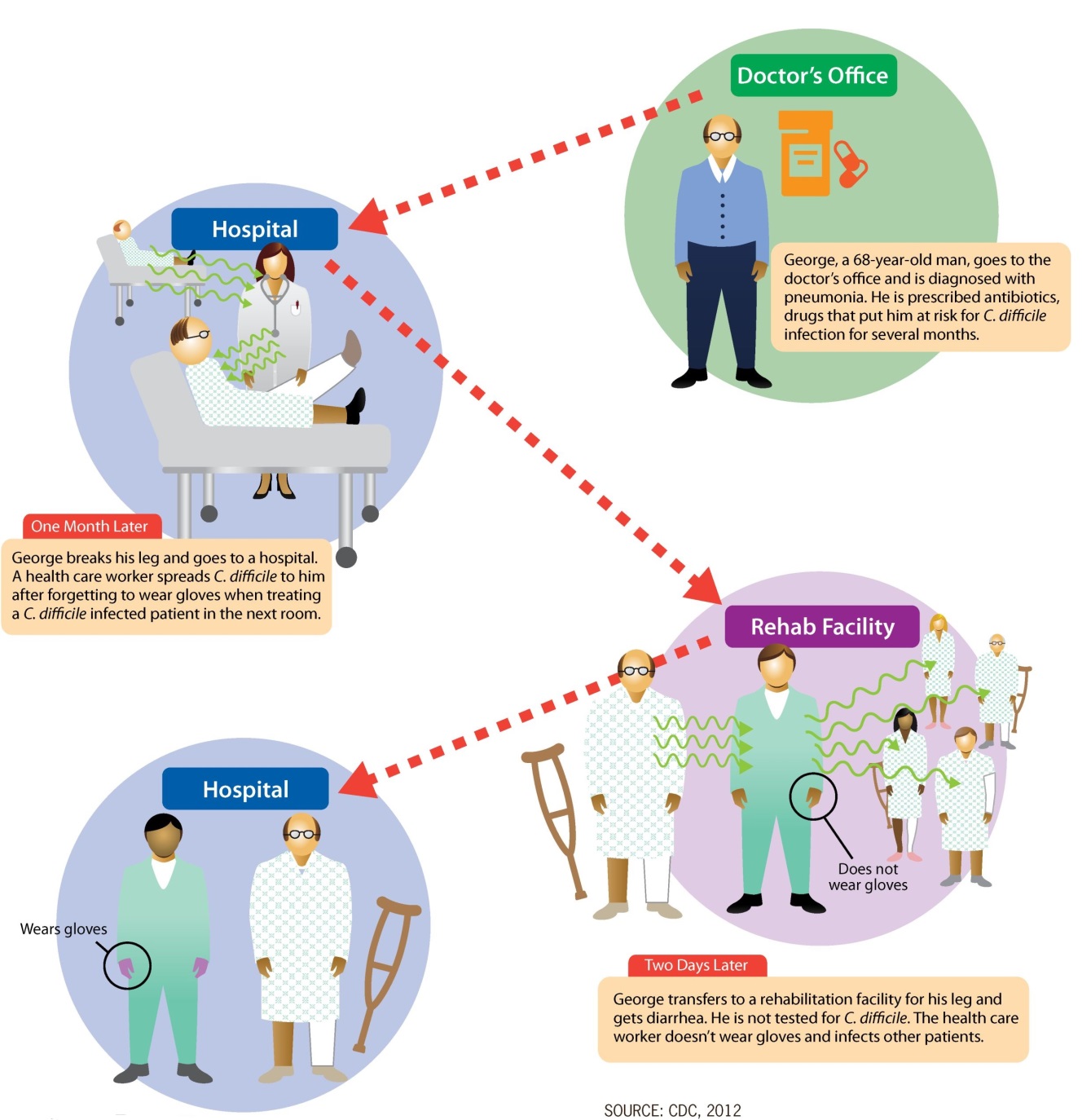 Co zohlednit při výběru ATB
Místo infekce a předpokládané agens
Faktory bakterie – rezistence, nedostupný kompartment? produkce toxinu? cizí materiál v těle?
Faktory pacienta – stav imunity, mechanizmus distribuce a eliminace ATB, distribuční objem, 			předchozí CDI, předchozí ATB, údaj o alergii v anamnéze, souběžná medikace

Cena ATB
Ekologický aspekt
			
		Preference úzkospektrých antibiotik, co nejkratší dobu, co nejméně i.v.
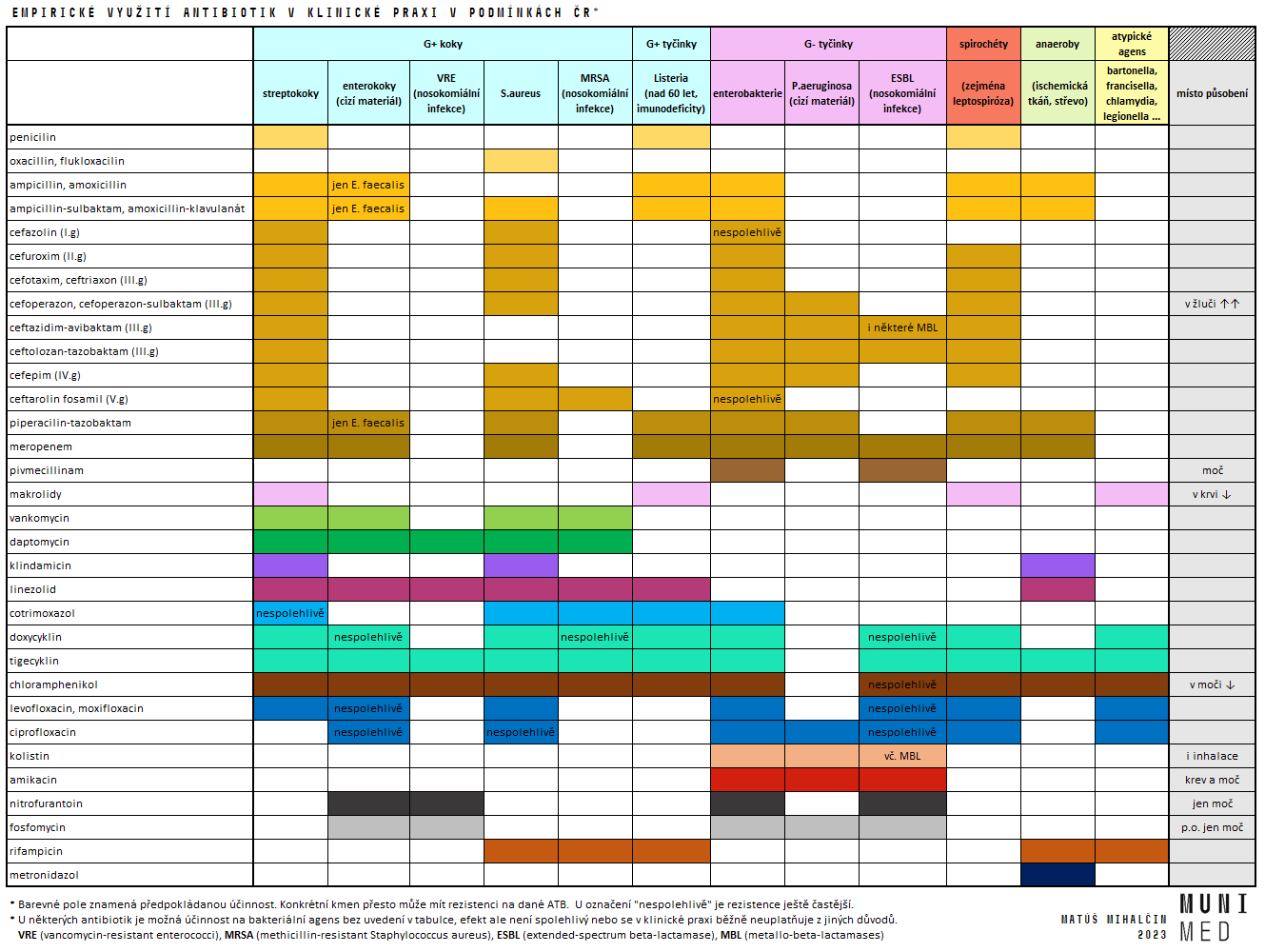 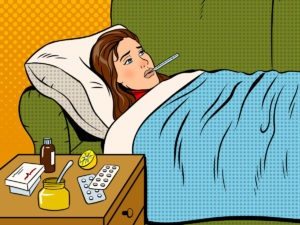 Kdy nasadit antibiotika?